Физические и химические явления. Химические реакции.
Явления
Физические
Изменяется агрегатное состояние веществ. 
Не происходит превращение вещества
Химические
Происходят превращения веществ – химические реакции
Физические явления.
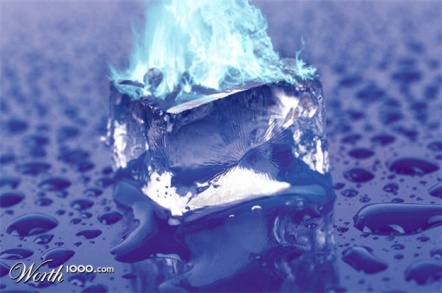 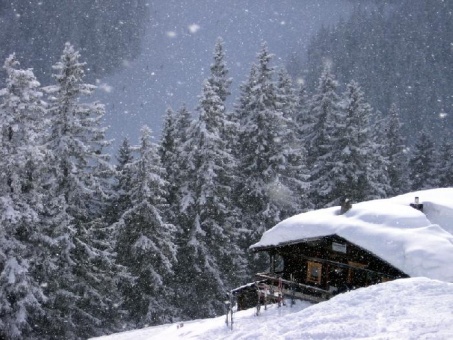 Таяние льда
Выпадение осадков
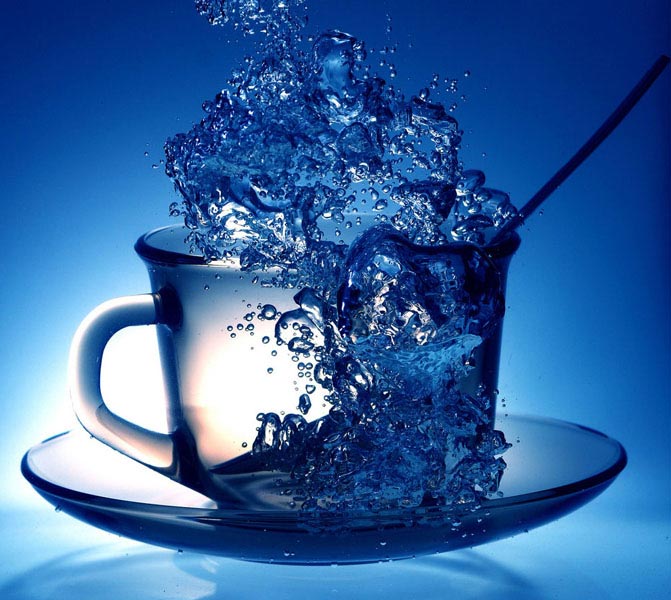 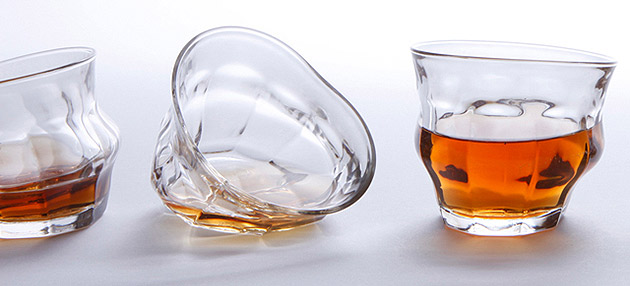 Плавление стекла 
или метала
Кипение воды
Химические явления.
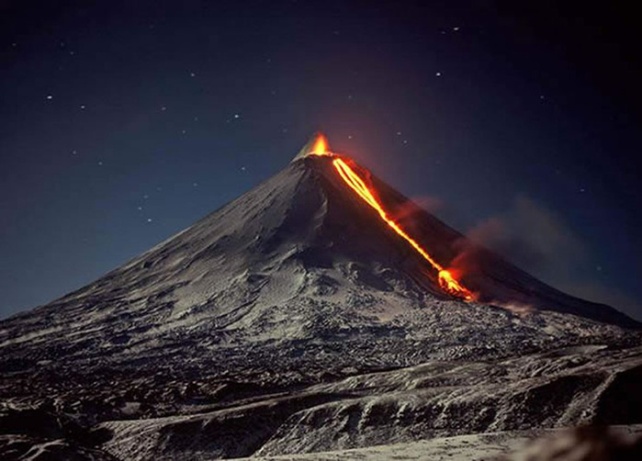 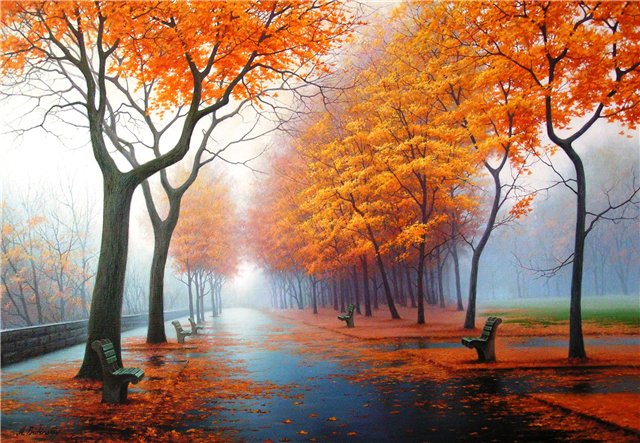 Извержение вулкана
Пожелтение листьев
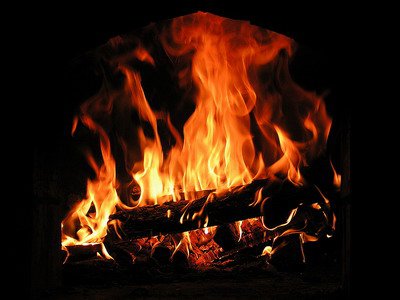 Горение свечи или древесины
Признаки химических реакций:
Выделение тепла или света
Изменение окраски
Выделение газа
Появление запаха
Выпадение осадка
Условия протекания химических реакций:
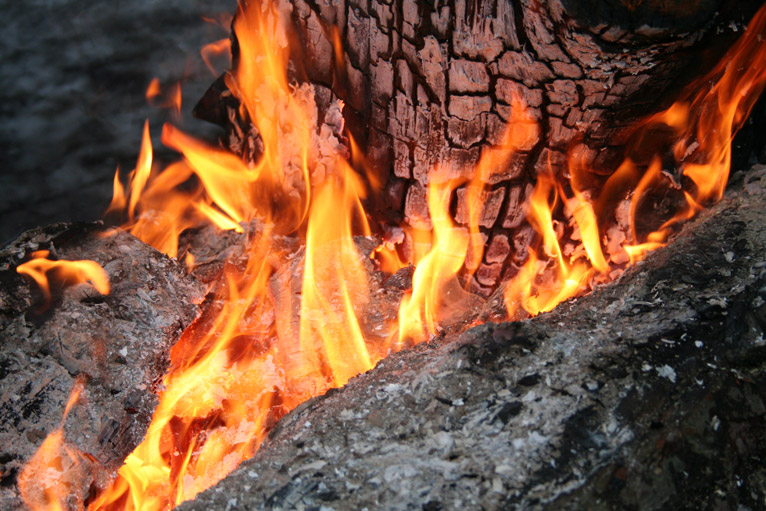 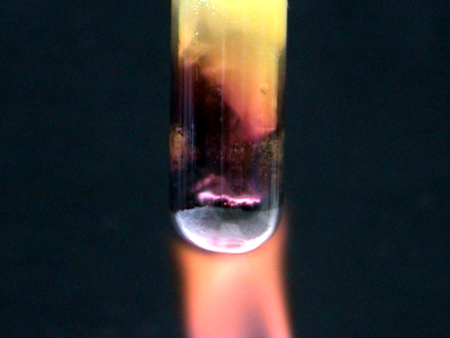 Смешивание или
соприкосновение
Нагревание
Проверь себя
Выберите химические реакции 
Укажи признаки и условия их протекания.
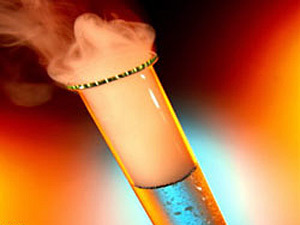 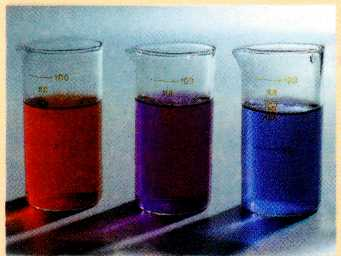 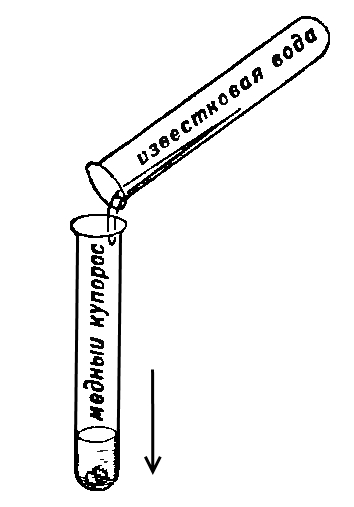 Сущность физического явления.
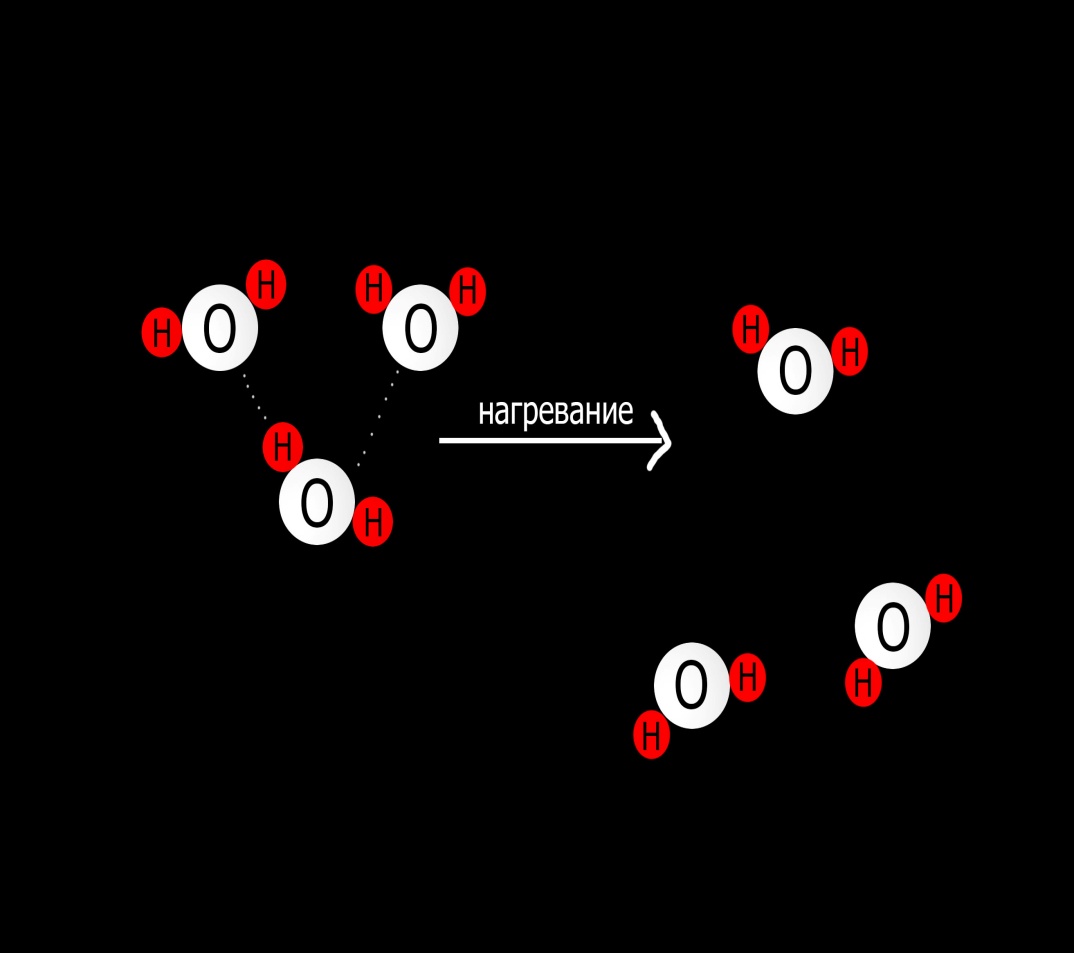 Молекулы не разрушаются, а изменяются расстояния, между ними, т.е изменяется агрегатное состояние вещества.
Сущность химической реакции
Распад молекул на атомы
Перегруппировка атомов
Образование новых молекул
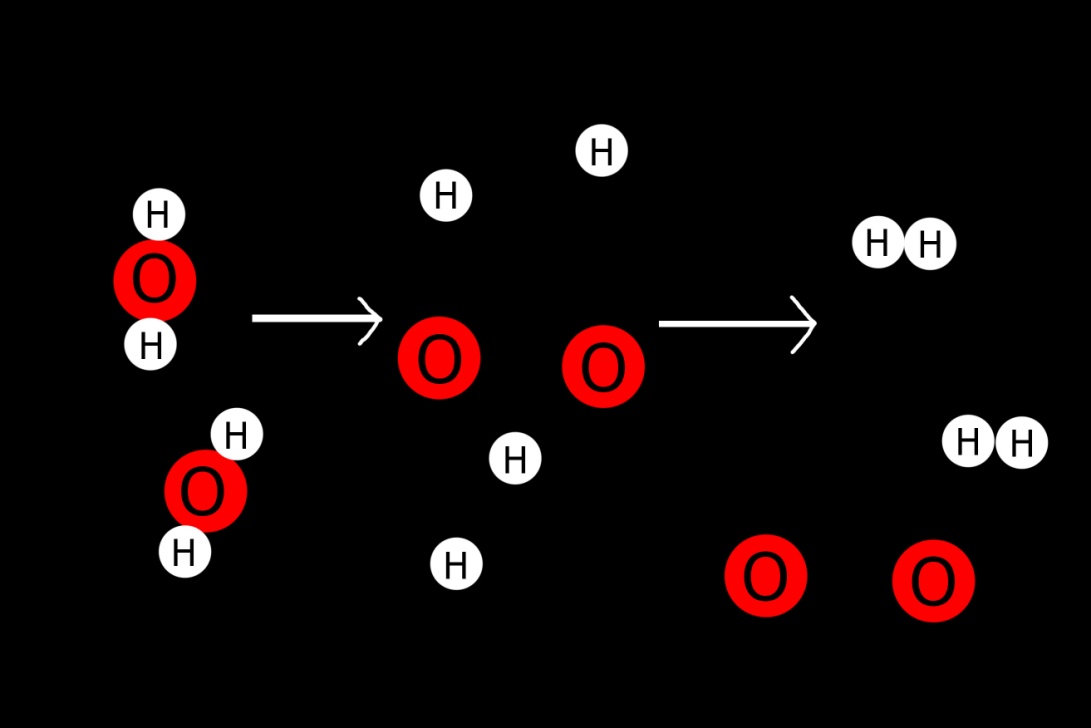 Применение физических явлений
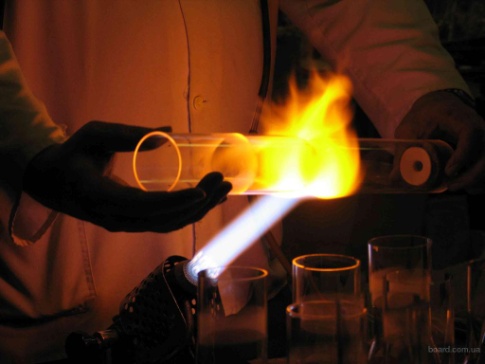 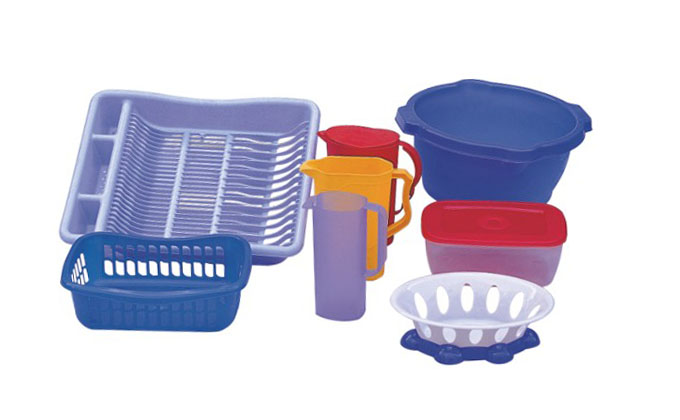 Стеклодувное 
производство
Формование изделий 
из пластмассы
Химические реакции в природе и в быту
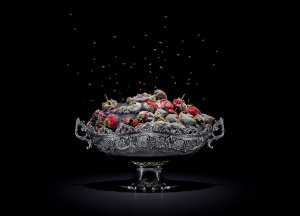 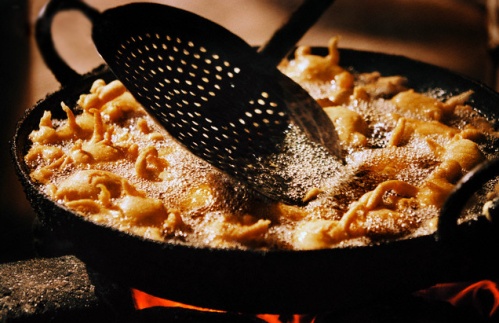 Порча пищевых продуктов
Приготовление пищи
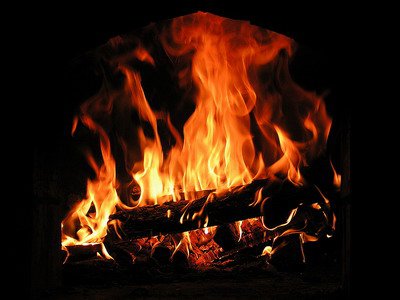 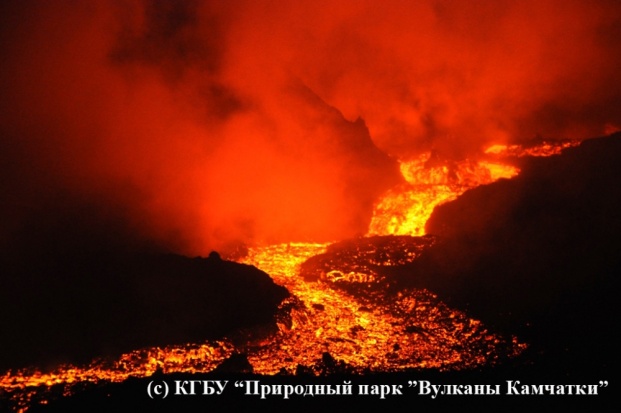 Извержение вулкана
Горение древесины
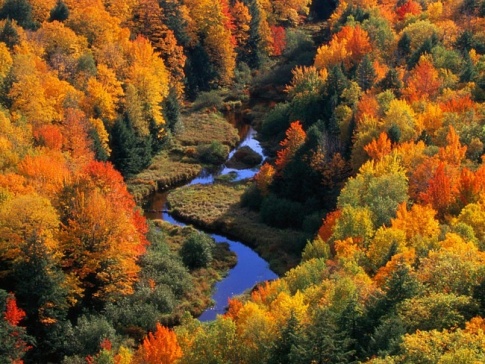 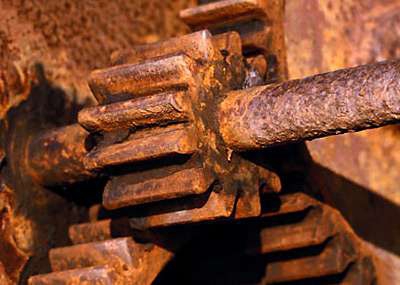 Окраска листьев осенью
Коррозия железа
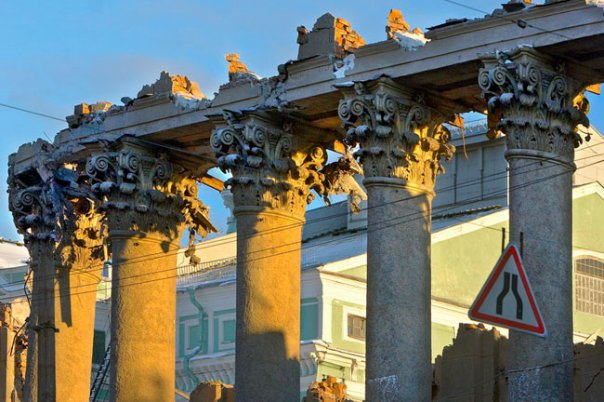 Разрушение памятников культуры